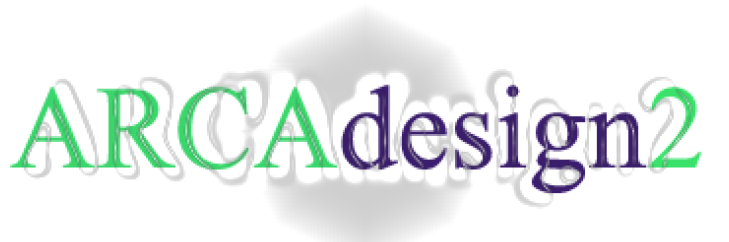 Photo Album
La trasformación de un espacio.
Como una idea, a través del conocimiento estético y estructural, se puede transformar en realidad.
La importancia de los mínimos detalles funcionales, estructurales y estéticos en la creación de espacios comerciales de calidad.
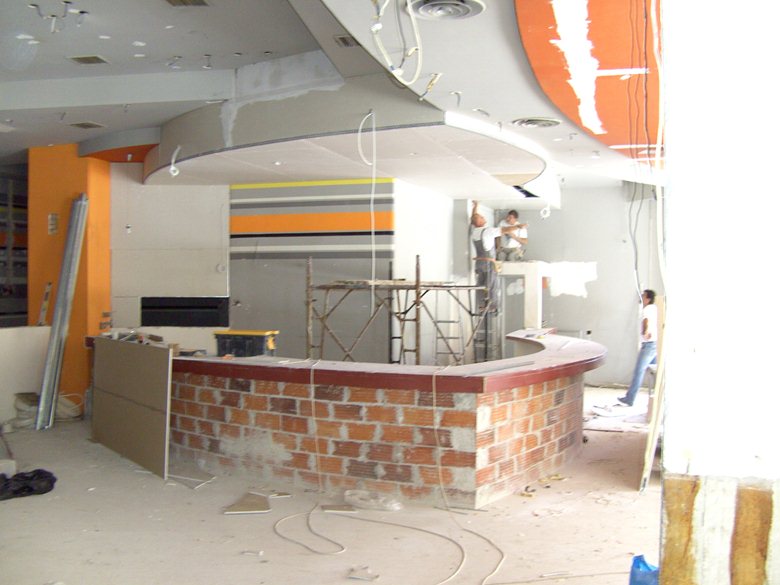 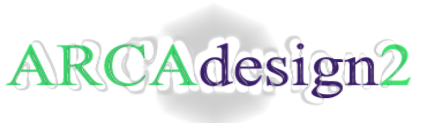 Antes…
Design  e realización : Arq. Leonidas Georgiadis
[Speaker Notes: BARRA Bar en construcción]
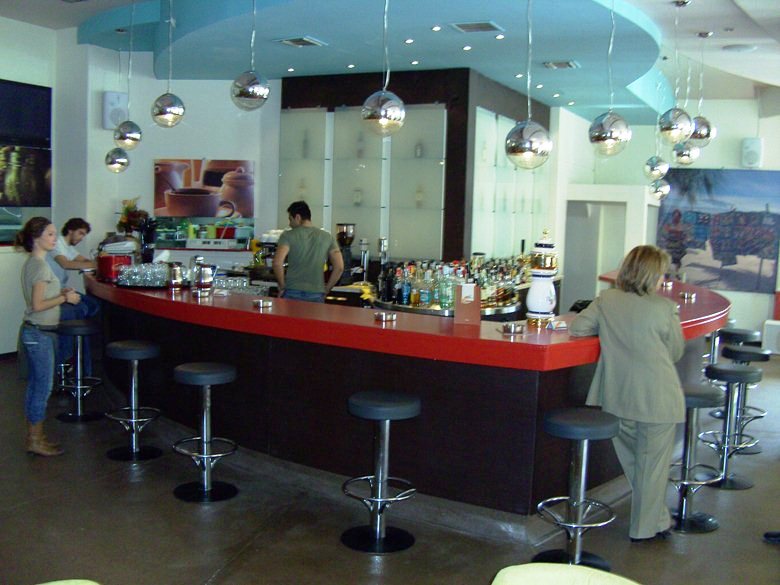 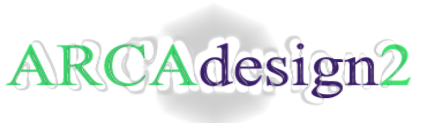 …después
Design  e realización : Arq. Leonidas Georgiadis
[Speaker Notes: BARRA Bar realizada]
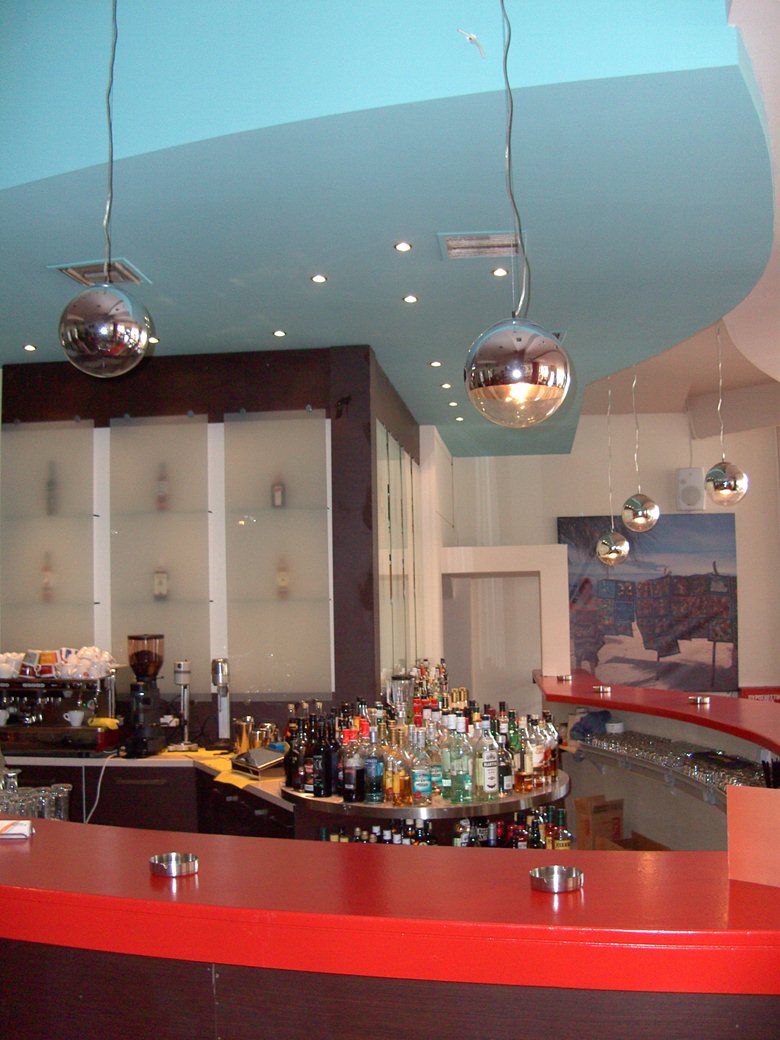 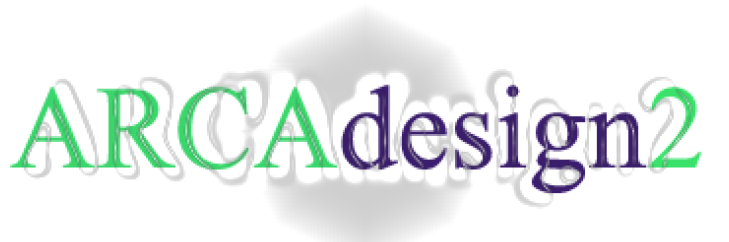 La  trasformación
Design  e realización : Arq. Leonidas Georgiadis
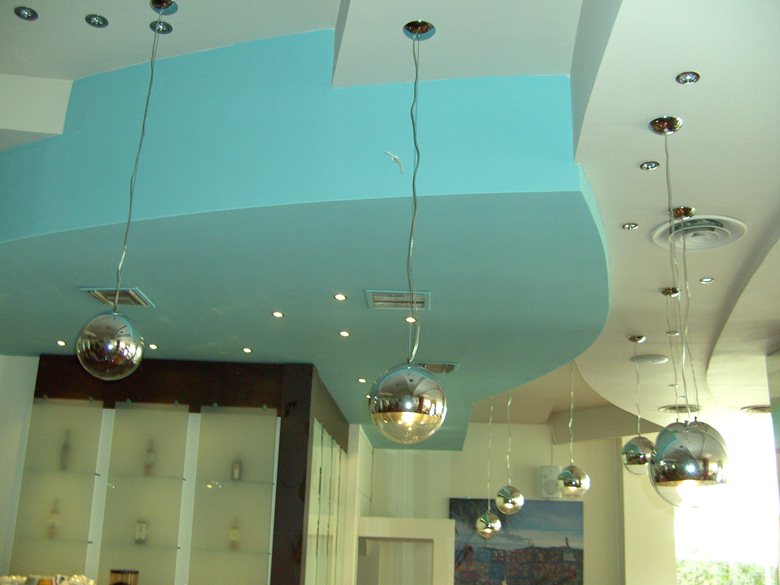 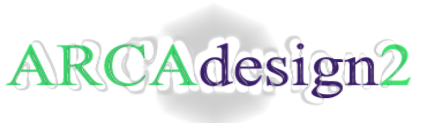 Design  e realización : Arq. Leonidas Georgiadis
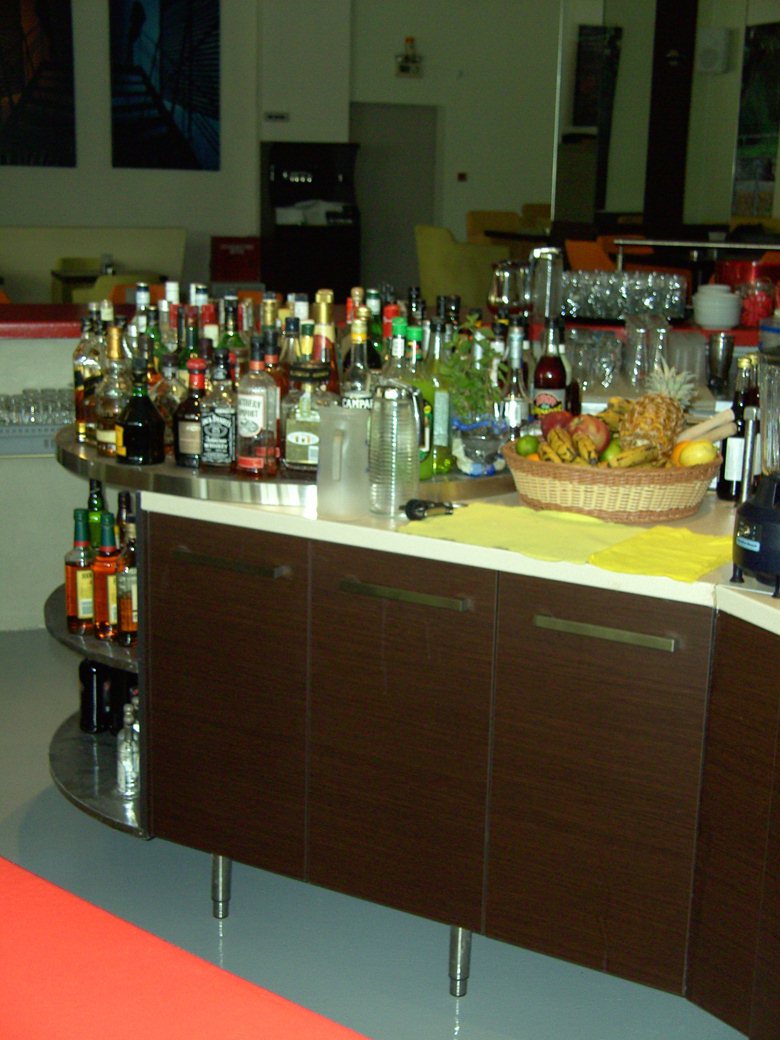 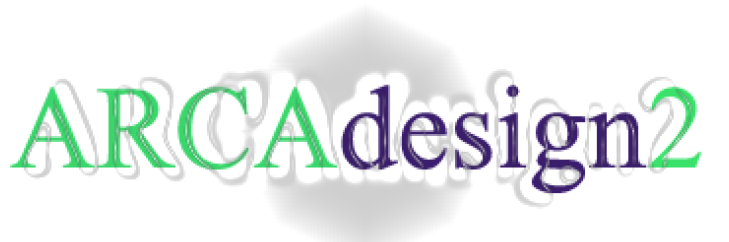 La  trasformación
Design  e realización : Arq. Leonidas Georgiadis
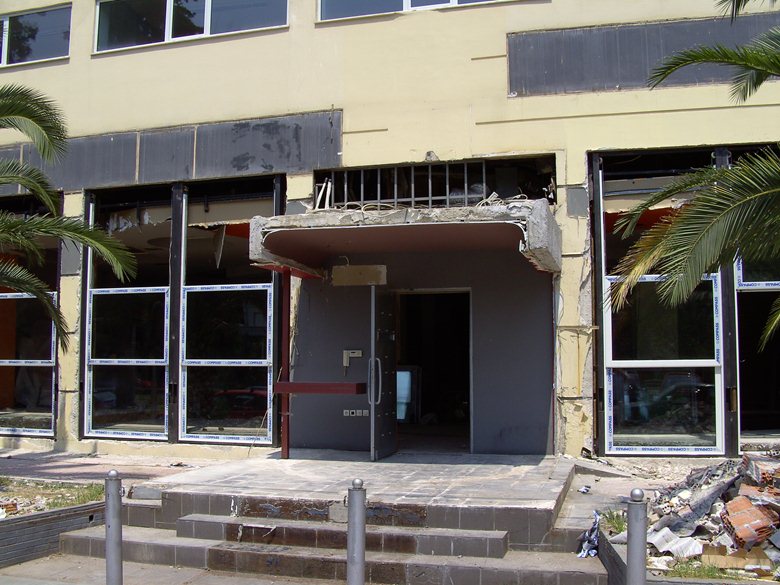 Antes…
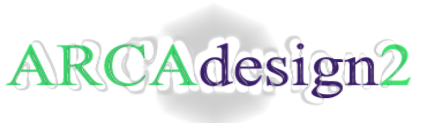 Design  e realización : Arq. Leonidas Georgiadis
[Speaker Notes: GREEN all time]
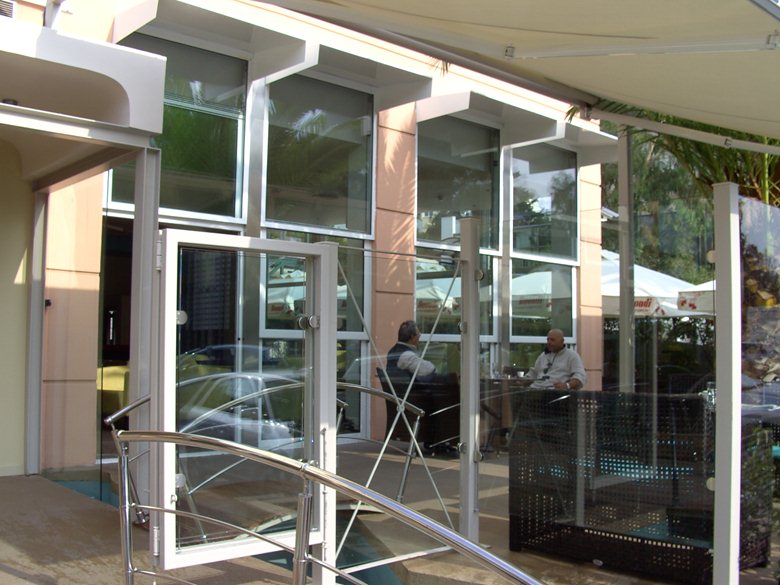 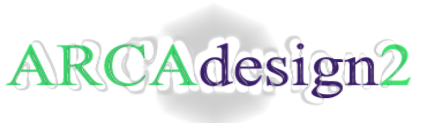 …después
Design  e realización : Arq. Leonidas Georgiadis
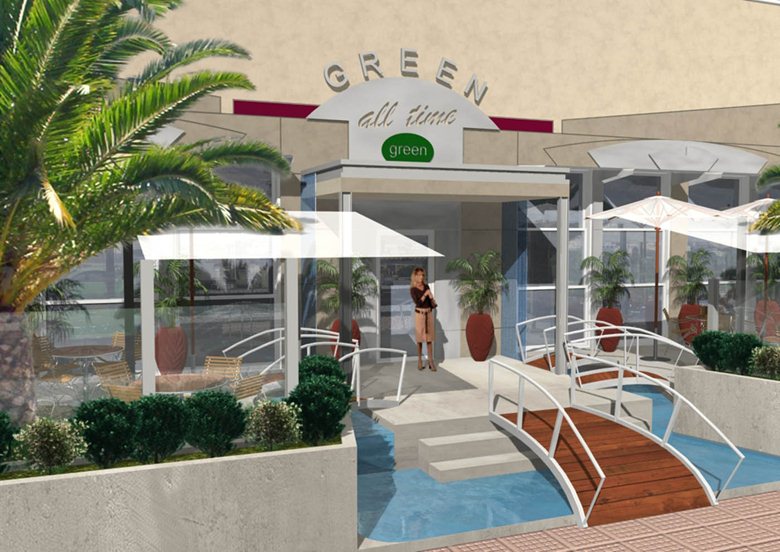 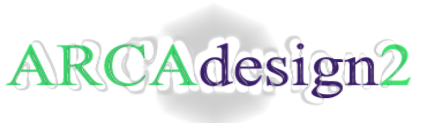 Design  e realización : Arq. Leonidas Georgiadis
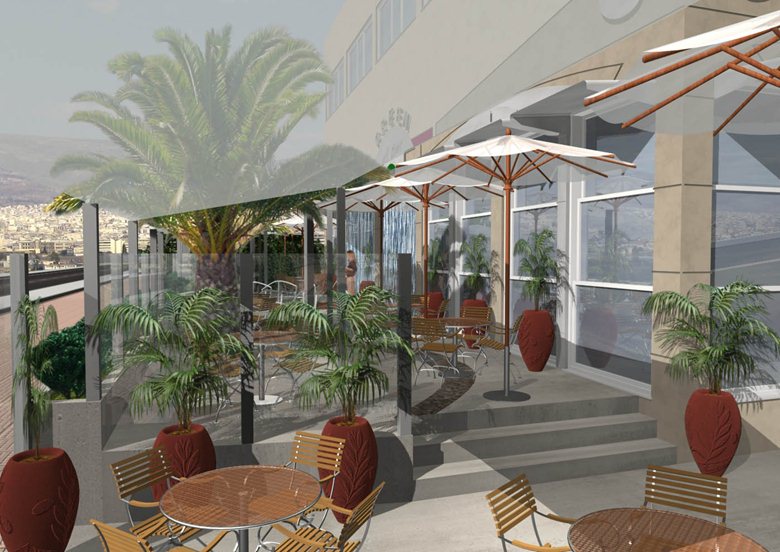 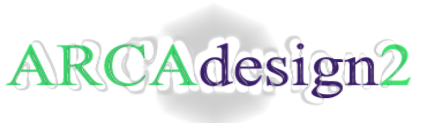 Design  e realización : Arq. Leonidas Georgiadis
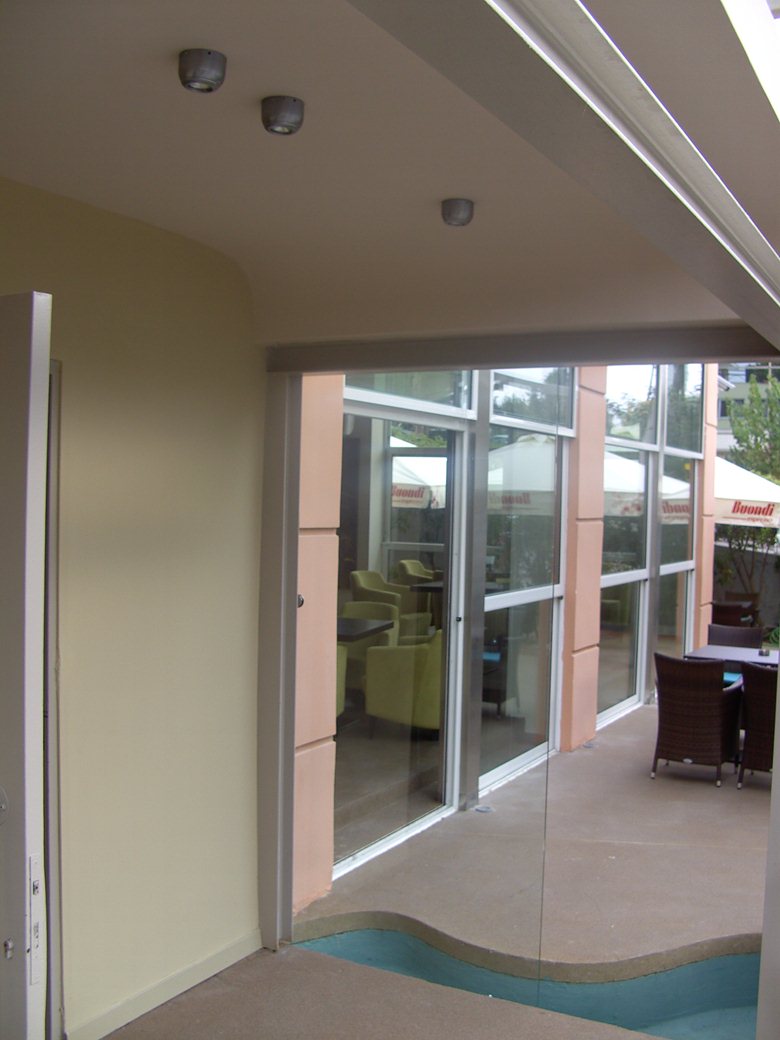 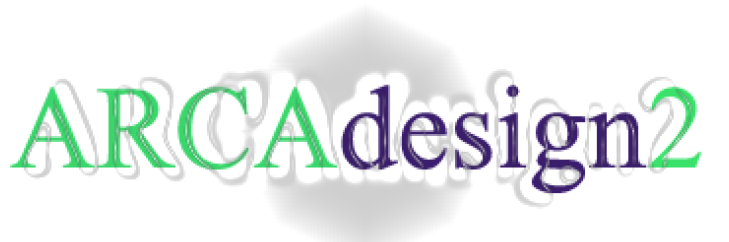 La  trasformación
Design  e realización : Arq. Leonidas Georgiadis
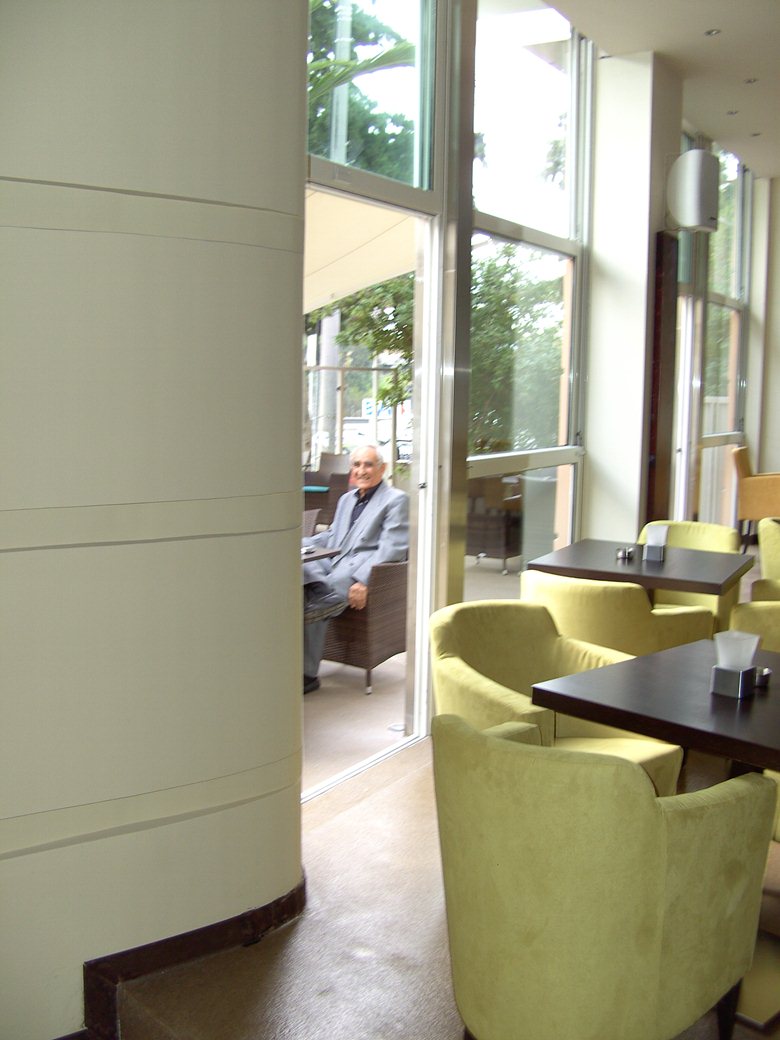 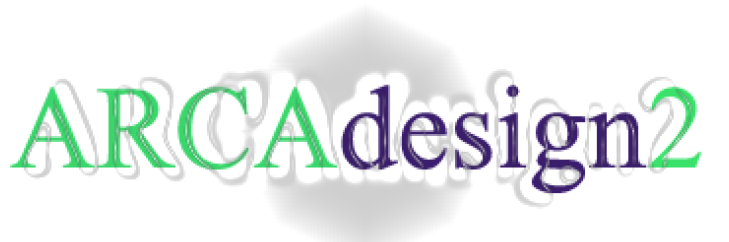 La  trasformación
Design  e realización : Arq. Leonidas Georgiadis
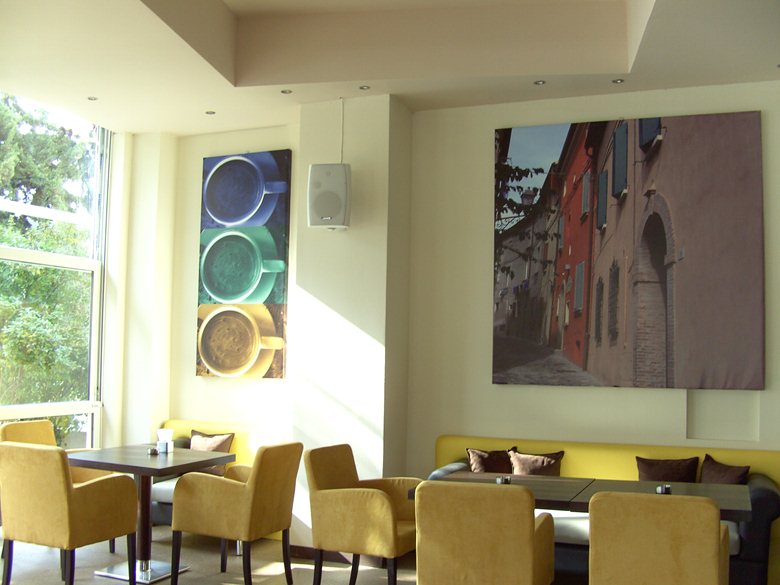 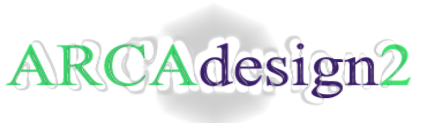 Design  e realización : Arq. Leonidas Georgiadis
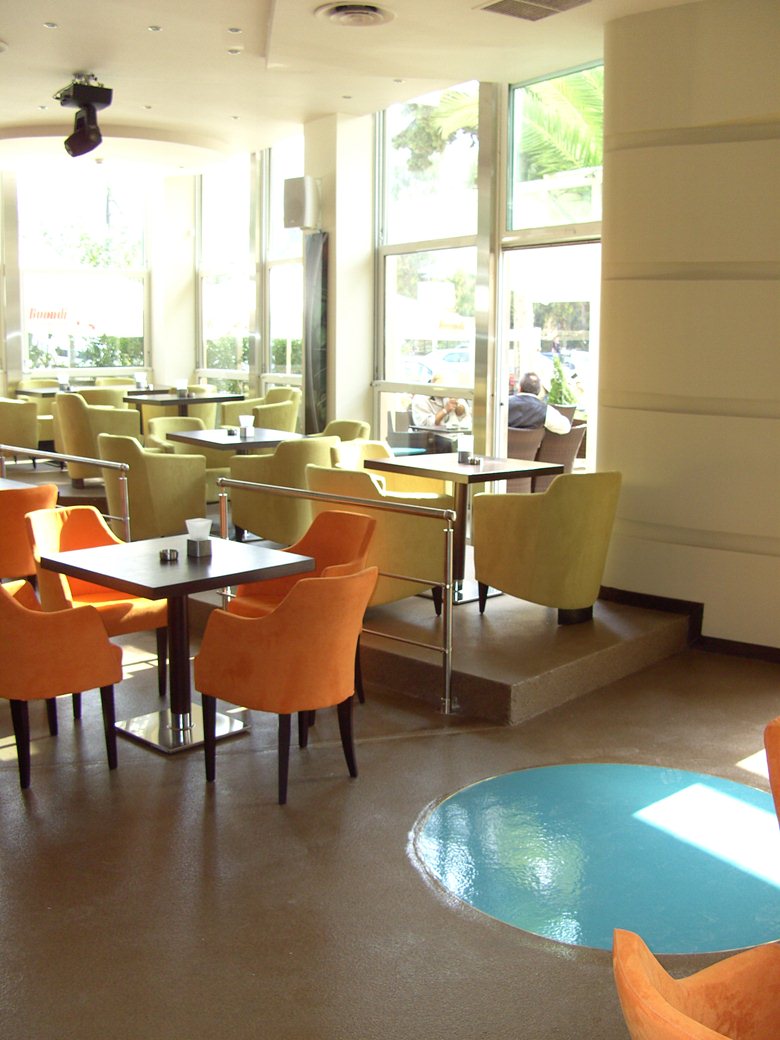 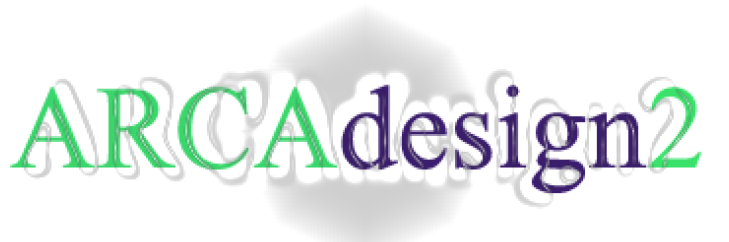 La  trasformación
Design  e realización : Arq. Leonidas Georgiadis
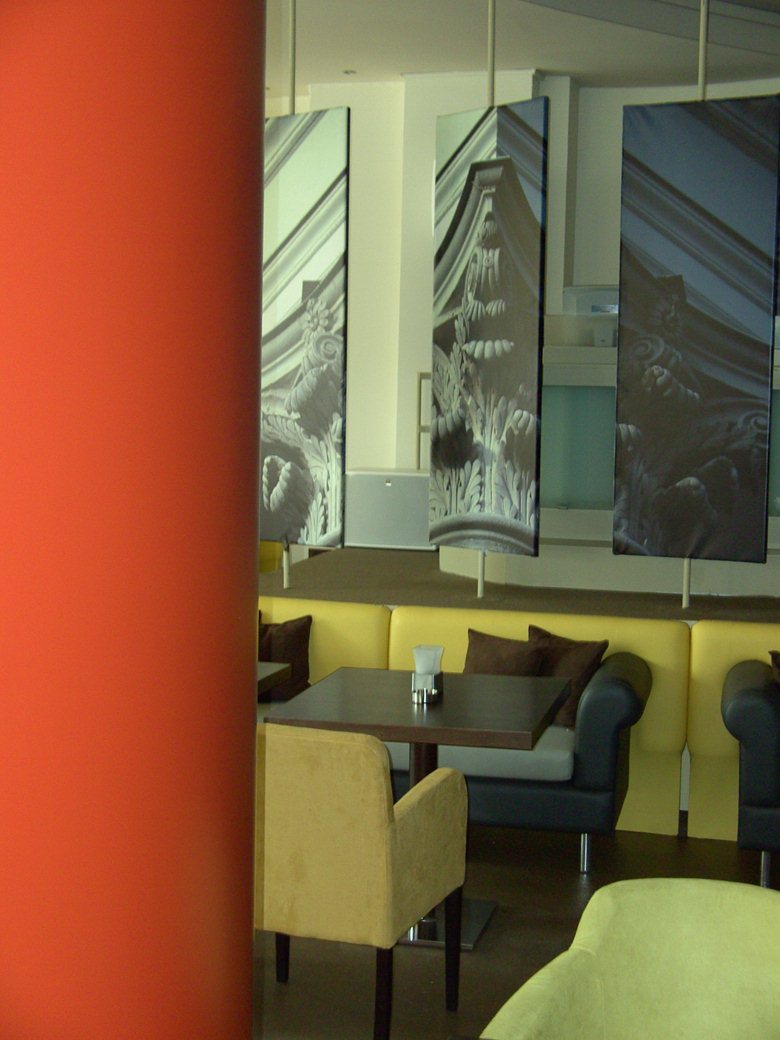 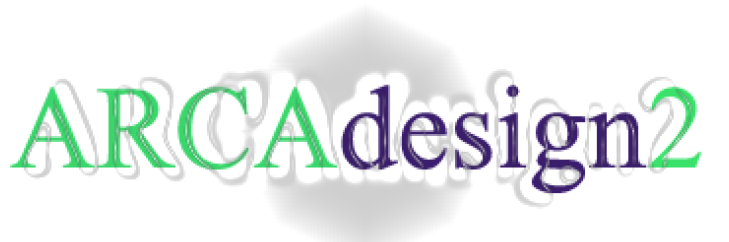 La  trasformación
Design  e realización : Arq. Leonidas Georgiadis
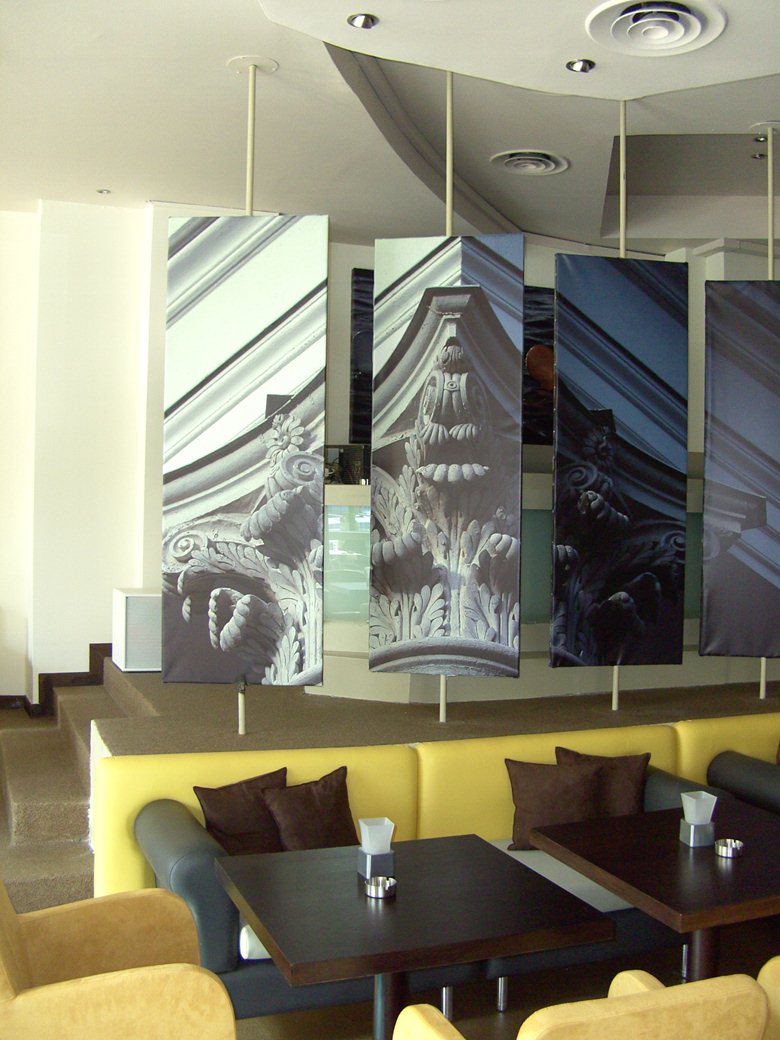 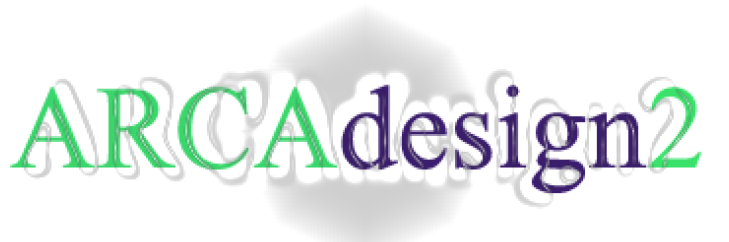 La  trasformación
Design  e realización : Arq. Leonidas Georgiadis
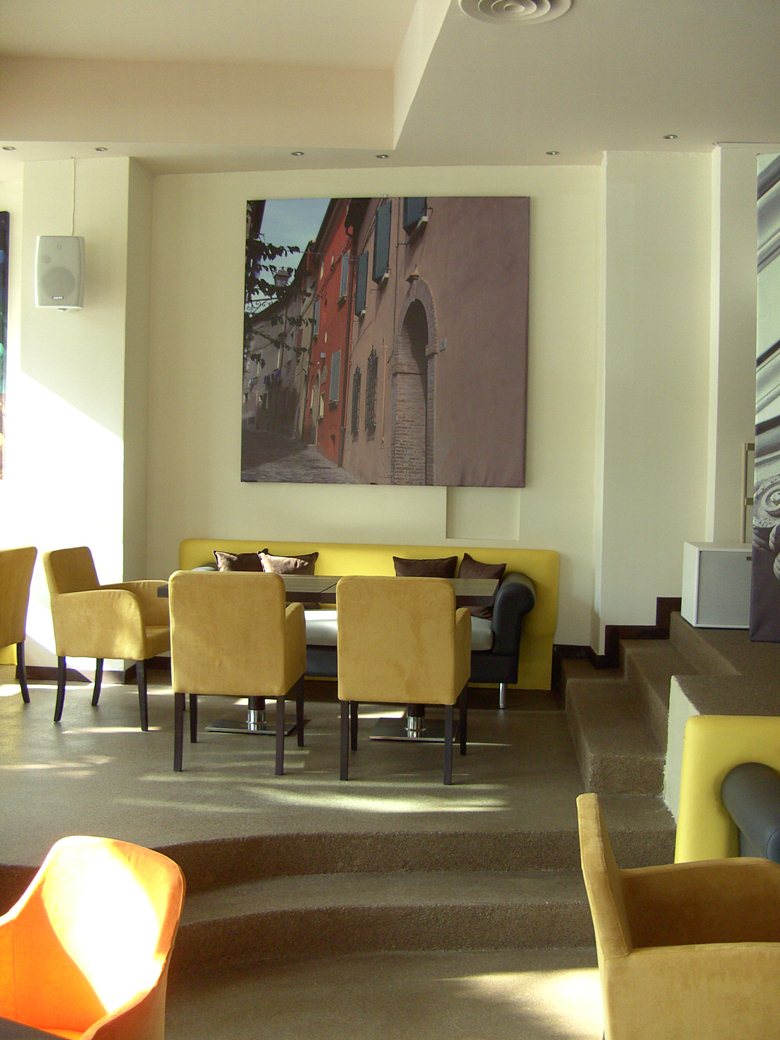 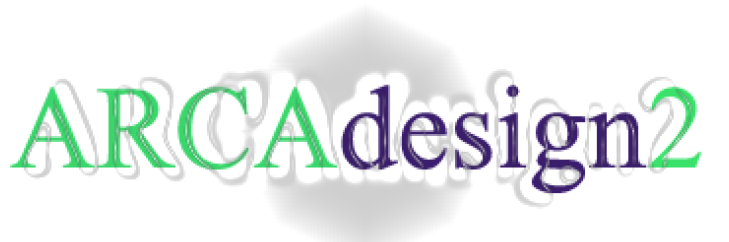 La  trasformación
Design  e realización : Arq. Leonidas Georgiadis
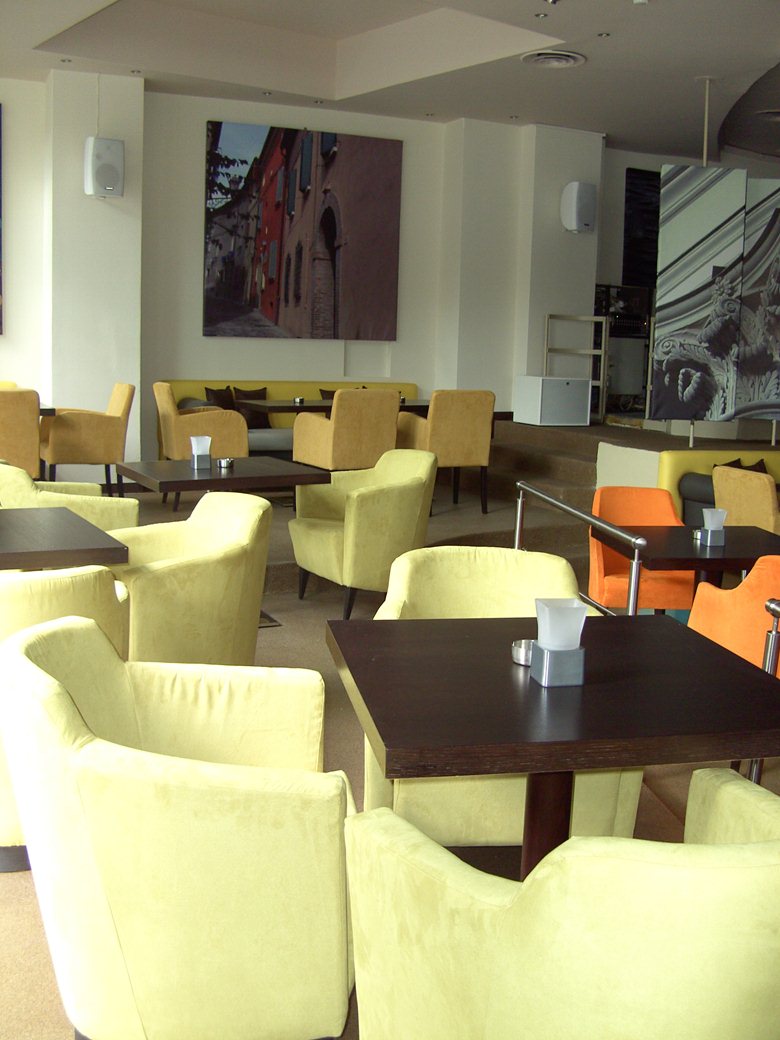 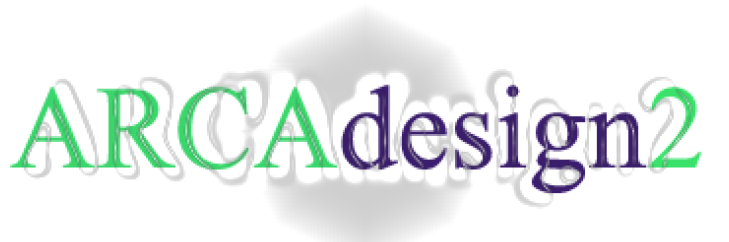 La  trasformación
Design  e realización : Arq. Leonidas Georgiadis
Proyectos y realización de espacios de restaurantes , 
espacios de recreación y entretenimiento.
Proyectos y realización de espacios comerciales 
y profesionales.
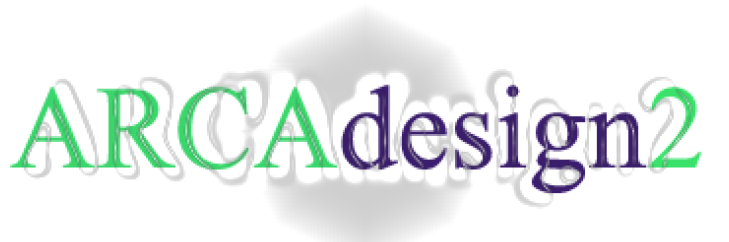 by COSEdiCLASSE  s.a.
Calle 49 Oeste, Bella Vista, Cangrejo, Panamá City 
                               Tel: 223 06 16
Pagina WEB : www.arcadesign2.wix.com/arcadesign2